Status of  STCU Project # 4207  
«Long-term prognosis of behavior of the fuel dust in Chernobyl Shelter»
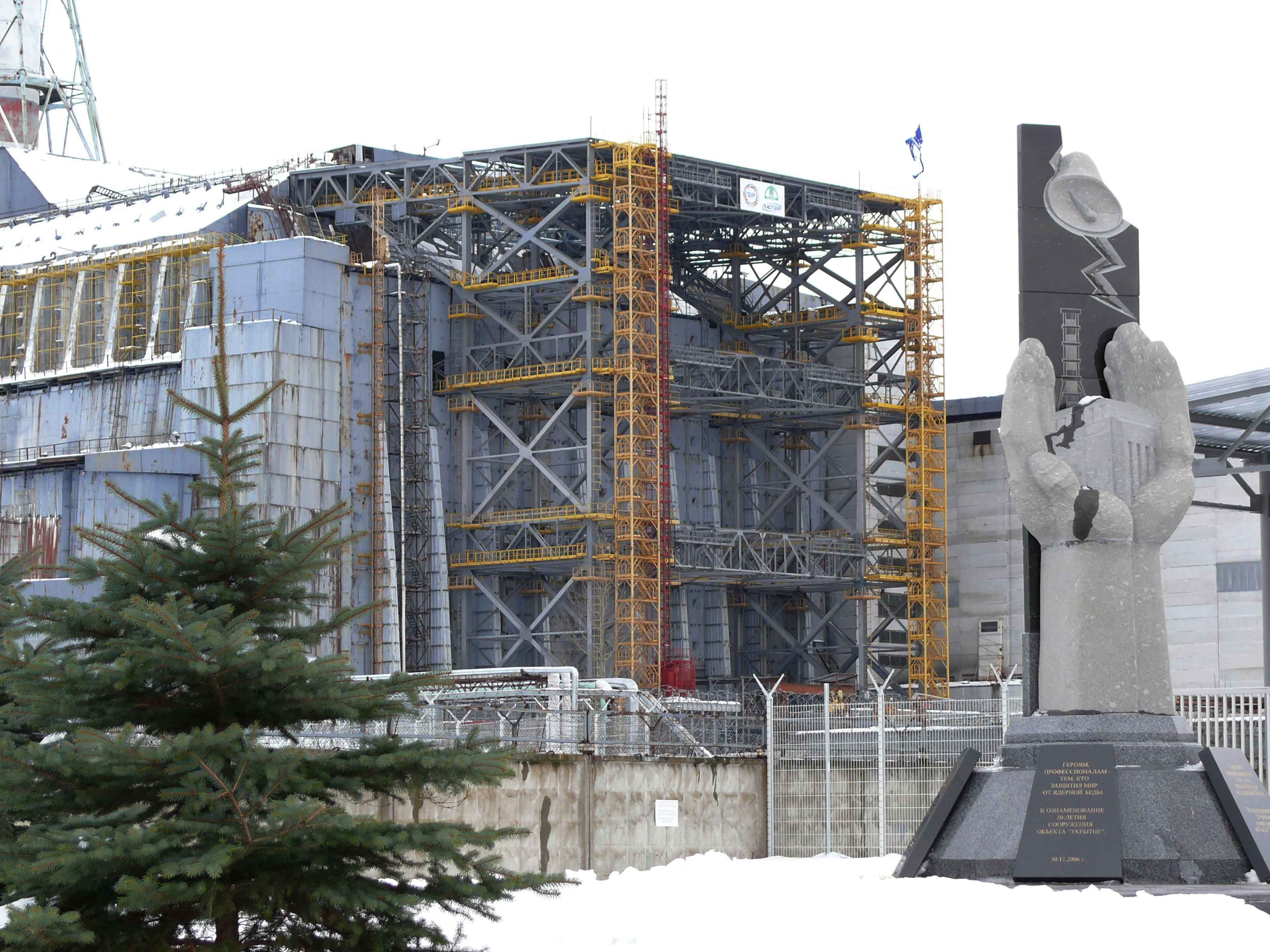 Presented by 
Viktor Krasnov
1
16th CEG-SAM meeting, Moscow, September 08-09, 2009
Participating Institutions 

Ukrainian Institute of Agricultural Radiology of National University of Life and Environmental Sciences of Ukraine.

Institute of Safety Problems of Nuclear Power Plants 
    of National Academy of Sciences of Ukraine
Foreign Partners
2
16th CEG-SAM meeting, Moscow, September 08-09, 2009
The project aim
The main aim of the project is to create a prognosis of the long-term (50-100 years) behaviour of the radioactive dust in Shelter. It will describe both transformation of the existing fuel dust and the processes of the dust formation from the main types of FCM under the current & future Shelter conditions.
3
16th CEG-SAM meeting, Moscow, September 08-09, 2009
Current status of the project 
                                                1st task 

  (Mechanisms of formation and classification of the Chernobyl FP, updating the DB) 

 According to the technical plan of the project, during the first quarter we have 
    searched and analyzed the literature data describing the principal mechanisms 
    of formation of Chernobyl hot particles (HP) and the factors determining their 
    variety, as well as the HP classification by the physical-chemical properties. 


 During the reported period we have determined the criteria of modernization of the  
    existing database “Hot particles” aimed in its extension (updating with the new  
    information) and improving the interface for formulation of various correlations  
    between the HP parameters which will be used for modeling the HP behavior in 
    Shelter conditions.

 According to the most  optimistic prognoses, the  radiation destruction of LFCM  
    will be possible only in millions years, while the  pessimistic assessments predict 
    such a dangerous scenario for the nearest future.  Analysis of the literature data  
    shows the urgency and complicity of the researches  planned within the 
    frameworks of out project.
4
16th CEG-SAM meeting, Moscow, September 08-09, 2009
2nd task 

             (Characteristics and behavior of RA and water in Shelter) 

During the first quarter the various sources have been reviewed for acquiring the data relevant to the whole period of Shelter exploitation, which describe the dynamics of the radioactive aerosols release through the leakages in the light roof, and the data characterizing the moisture collections in the premises at the low levels in the B block and in the rooms of the auxiliary system of the reactor. The acquired information have been analyzed and systematized. 

Also during the reported period we have collected the data for upgrading the information concerning the physical-chemical characteristics of the fuel-containing materials (FCM), in particular, we have processed the data relevant to the premises of the bubbler reservoir at the ground floor. In this concern, we have performed the visual observations enabling to precise the geometrical parameters and physical state of FCM in these premises.
5
16th CEG-SAM meeting, Moscow, September 08-09, 2009
For identification of the main sources of radioactive aerosol (RA) in Shelter the experimental works have begun aiming in sampling aerosols and water. During the reported period we studied the airborne concentrations and dispersal composition of RA which passed through the ventilation pipe VT-2 from the central hall of Shelter to the atmosphere. The samples were taken in the room 2016/2 through the hatch in the “Bypass” pipe. For this purpose the packages consisting of the three-layer filters of Petryanov tissue were utilized. In all, 23 samples were collected. For determination of the inventory and forms of the radionuclides in the moisture collections in Shelter, during the 1st quarter 18 samples were taken from the main water agglomerations at the low levels of Shelter. Gamma- and alpha-spectrometric analyzes of the collected samples are in process now. These works are aimed on confirming of the assumption that the radionuclides in the aerosols and water fluxes are originated from the LFCM which now are considered as the main potential sources of the additional fuel dust.
6
16th CEG-SAM meeting, Moscow, September 08-09, 2009
UO2
UO2+X
U-Zr-O
Condensed
Experimental study of the FCM destruction
Fragments of the active zone
LFCM
Shelter conditions
destruction
dispersion
transformation
Radionuclides transfer into the mobile forms
Formation of the secondary HP
7
16th CEG-SAM meeting, Moscow, September 08-09, 2009
UO2
UO2+X
U-Zr-O
Shelter conditions
destruction
Radionuclides transfer into the mobile forms
3rd task 

(Experimental study of the FP destruction)
We have placed the samples collected in Shelter in the model fluids with pH 3-10 for    determination of the FP destruction rate. 

 Our samples represent the main forms of the fuel in Shelter
8
16th CEG-SAM meeting, Moscow, September 08-09, 2009
Thank you  for your attention
9
16th CEG-SAM meeting, Moscow, September 08-09, 2009